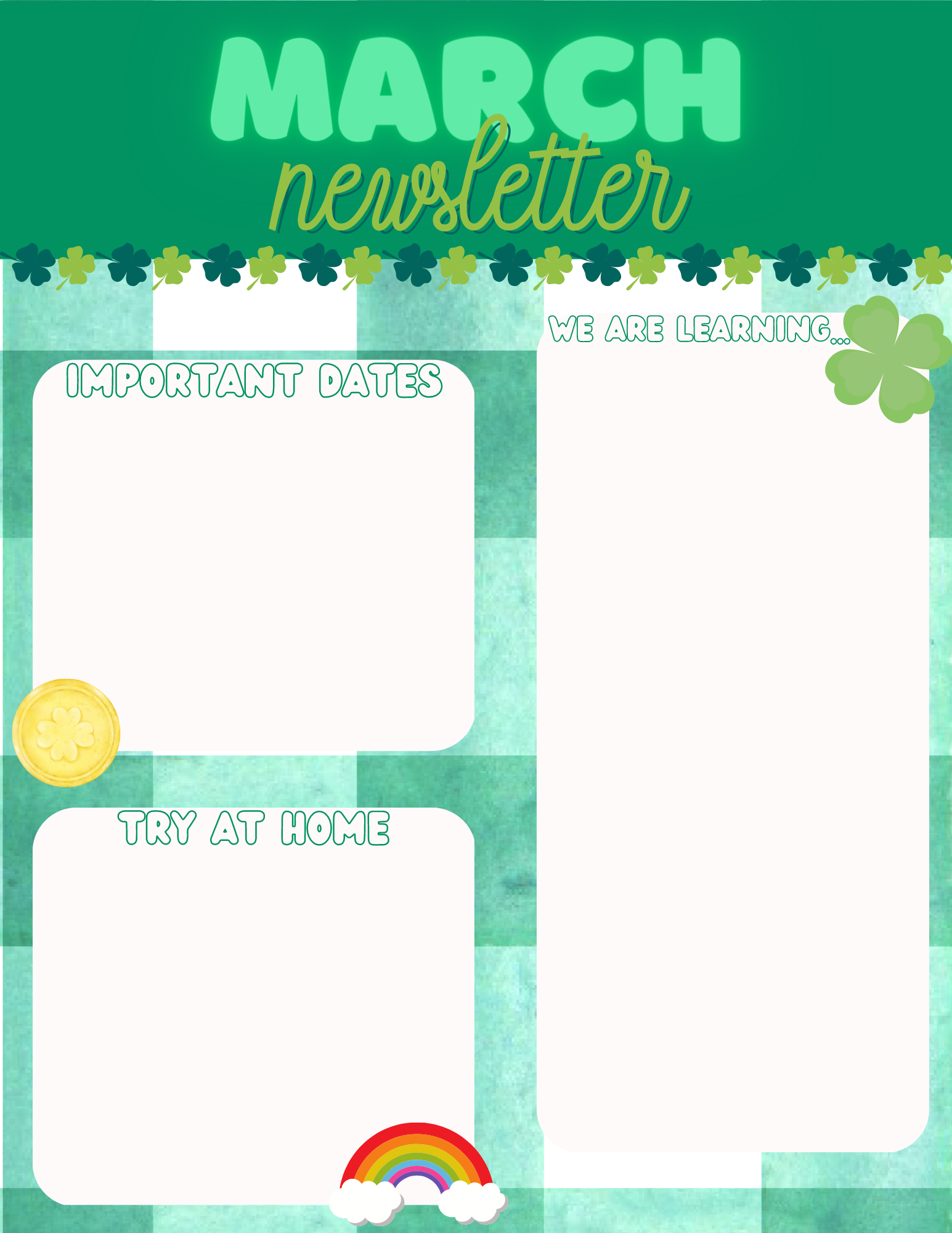 1st Grade Math: Students are working on demonstrating the ability to identify different ways to makes 10. 
1st Reading: Students are working on demonstrating the ability to use phonograms and write in complete sentence. 

2nd Grade Math: Students are working on organizing data. 
2nd Reading: Students are working on identifying antonyms and synonyms.
March 6th- Reading Night

March 21st- Early Dismissal 11:15

March 24th- April 1st- Spring Break
1st Grade- Sight Word Practice 

2nd Grade: Sight Word Practice